Write an IGSCE long answer question about ‘deindustrialization’
“In many HICs the nature of employment is changing. With reference to one HIC, describe and give reasons for this change.” (9)
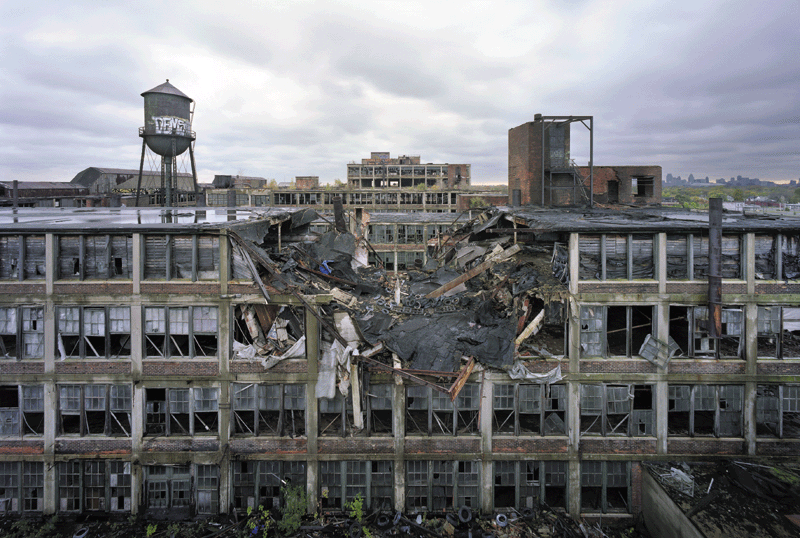 Deindustrialization:
A reduction in size or share of 
manufacturing industry

A process of social or economic
change caused by removal or reduction in industrial capacity

There has been a global shift in manufacturing … where? Explain

USA used to be the industrial heartland of the world….
As you watch the movie “Detropia” 
1. Find indicators of the changing nature of employment in Detroit
2. Draw two columns: 
Title the first “causes of change” (how is employment changing?)
Title the second “effects of change” – write down all facts/stats
3. Use a different colour for 
SOCIAL and ECONOMIC issues

By the end of the movie,
use the diamond formation
 to try and put these problems 
in order of importance
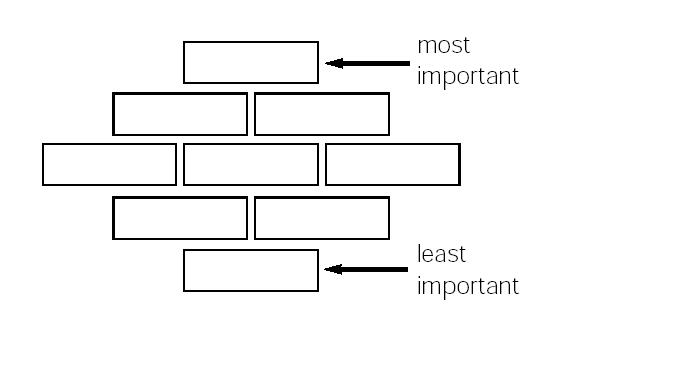 Global shift = deindustrialization in some HICs
CAUSED BY: 
TNCs – search for cheapest locations and therefore most profitable
Transport – faster and cheaper (no need to be close by)
Communications – enables movement elsewhere
Energy – easily available/cheap in many countries
Governments – tempt industrialists elsewhere (LICs) with incentives 
(tax breaks, cheap buildings)
New branches of manufacturing – ‘footloose’ industries (ie: clothing) can move anywhere; not tied to raw materials and markets…
Detroit: ‘Motor City’
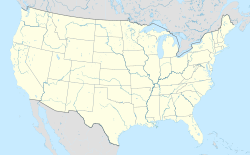 1950s-1980s
The 4th largest city in the USA 
Booming economy on the Canada-US border 
(imports/exports)
World automotive centre

Today:
18th largest city in America
Highest crime rates in America
2013 city filed for bankruptcy
Car manufacturing almost completely gone
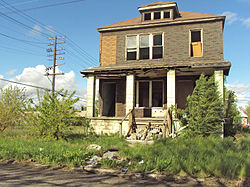 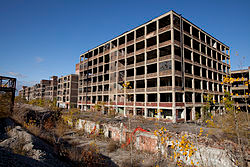 Mark scheme
A*   9
A     7-8  
B     6 
C     4-5
D     3
E      1-2